IEEE Conferences
2022 IEEE ComSoc Student Tech Leadership Conference (CSTLC)
9 April 2022  |  Austin, Texas, USA
Sponsors: IEEE Communications Society

2022 IEEE Wireless Communications and Networking Conference (WCNC)
10 - 13 April 2022  |  Austin, Texas, USA
Sponsors: Central Texas Section; Central Texas Section SP/COM Joint Chapter; IEEE Communications Society; Lone Star Section

2022 IEEE International Symposium on Circuits and Systems (ISCAS)
27 May - 1 June 2022  |  Austin, Texas, USA
Sponsors: IEEE Circuits and Systems Society

2022 IEEE Electrical Energy Storage Application and Technologies Conference (EESAT)
8 - 9 November 2022  |  Austin, Texas, USA
Sponsors: IEEE Power & Energy Society

2022 IEEE International Performance, Computing, and Communications Conference (IPCCC)
11 - 13 November 2022  |  Austin, Texas, USA
Sponsors: IEEE Computer Society
IEEE 	 WCNC 2022
                          Austin, TX
WCNC 2022, Austin April 10-13
Boosting Verticals into Wireless Orbit
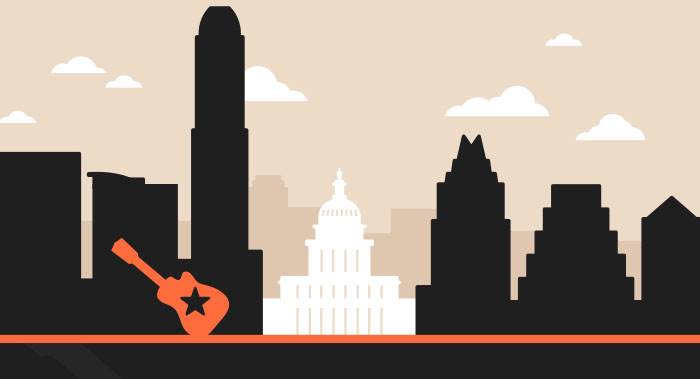 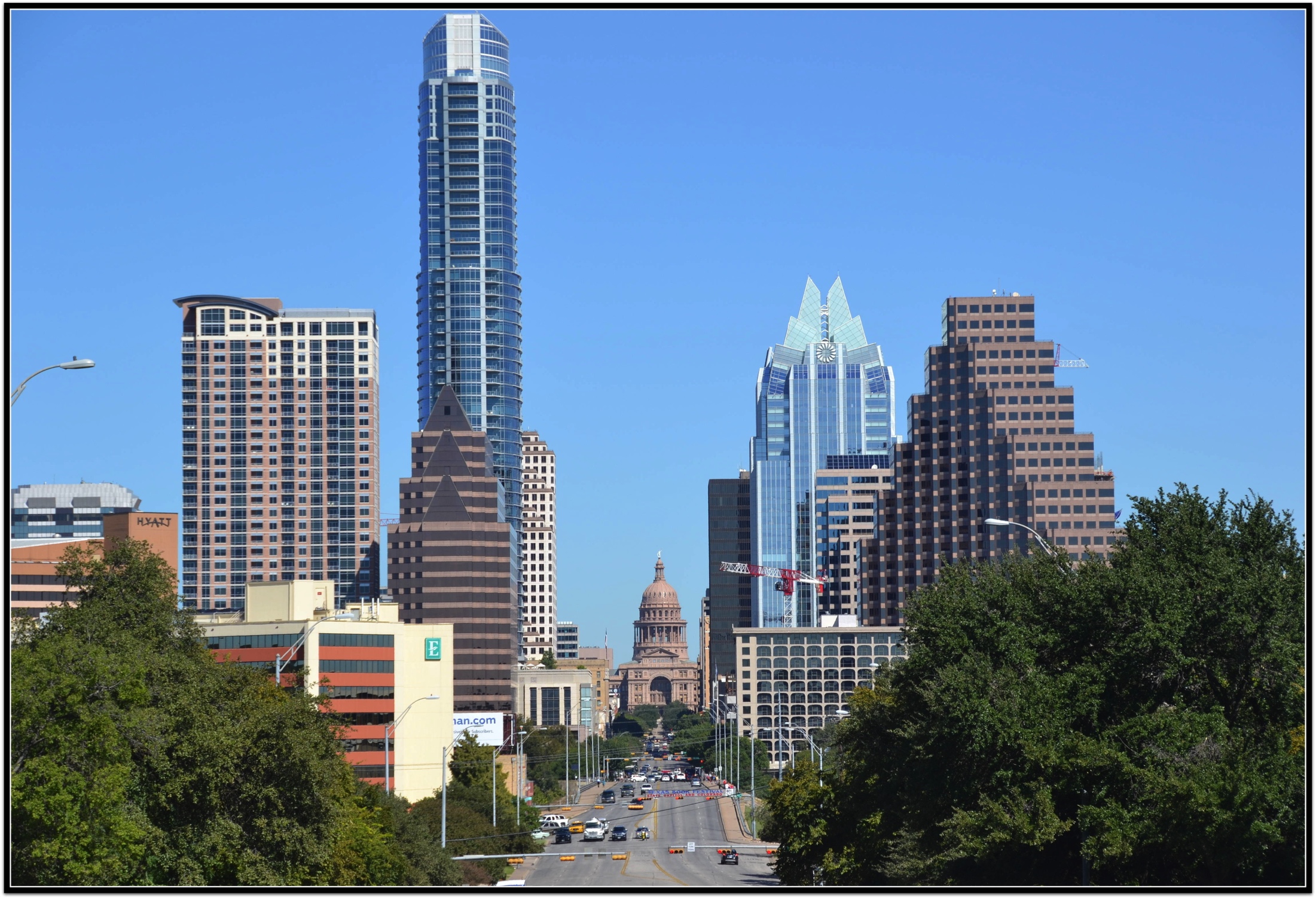 https://wcnc2022.ieee-wcnc.org
F. Behmann
January 2022
IEEE 	 WCNC 2022
                          Austin, TX
WCNC 2022  - April 10-13
WCNC 2022 Current Schedule at Glance
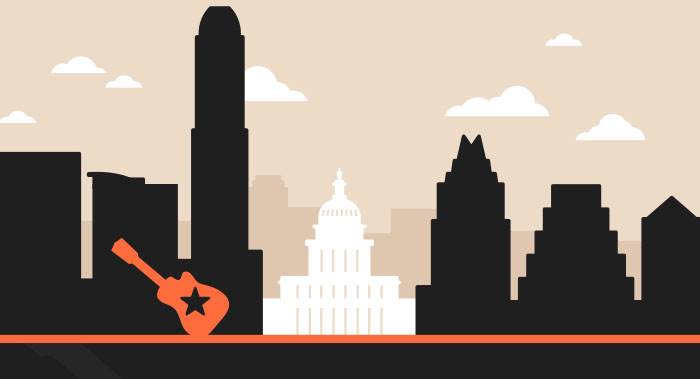 IEEE 	 WCNC 2022
                          Austin, TX
WCNC 2022  - April 10-13
Program Matrix April 10, 11
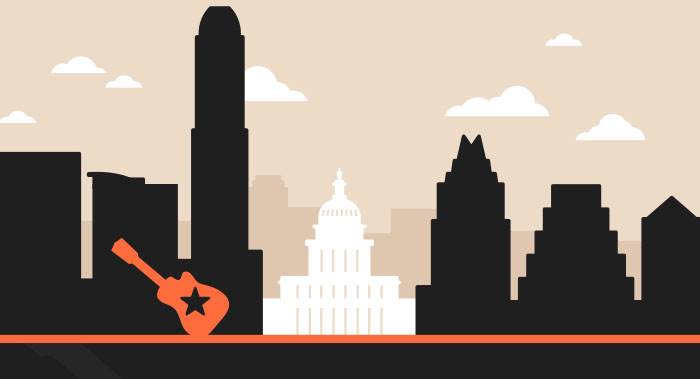 https://wcnc2022.ieee-wcnc.org
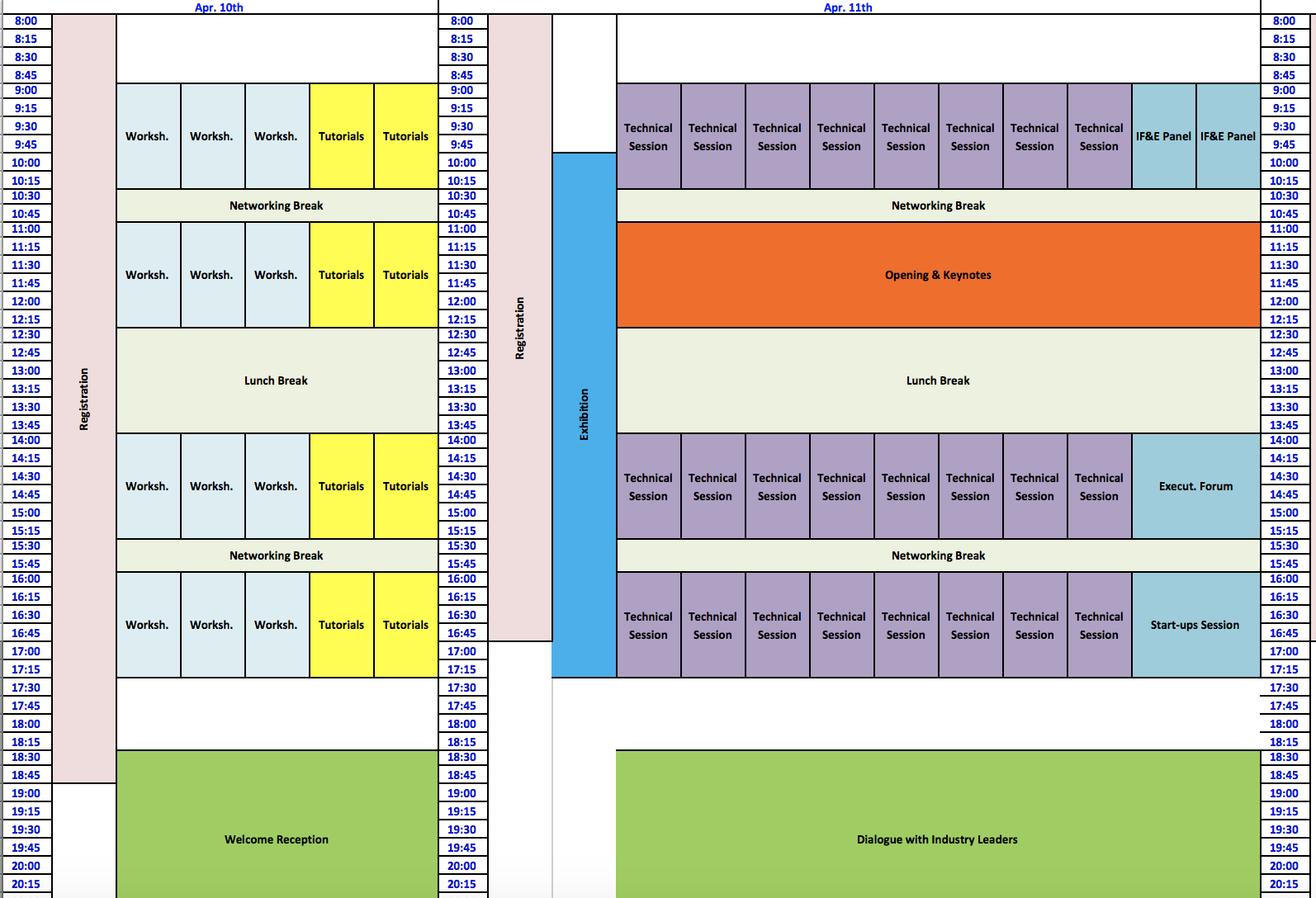 IEEE 	 WCNC 2022
                          Austin, TX
WCNC 2022  - April 10-13
Program Matrix April 12, 13
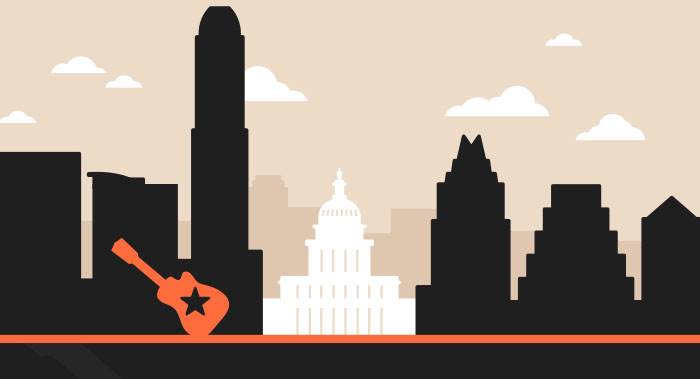 https://wcnc2022.ieee-wcnc.org
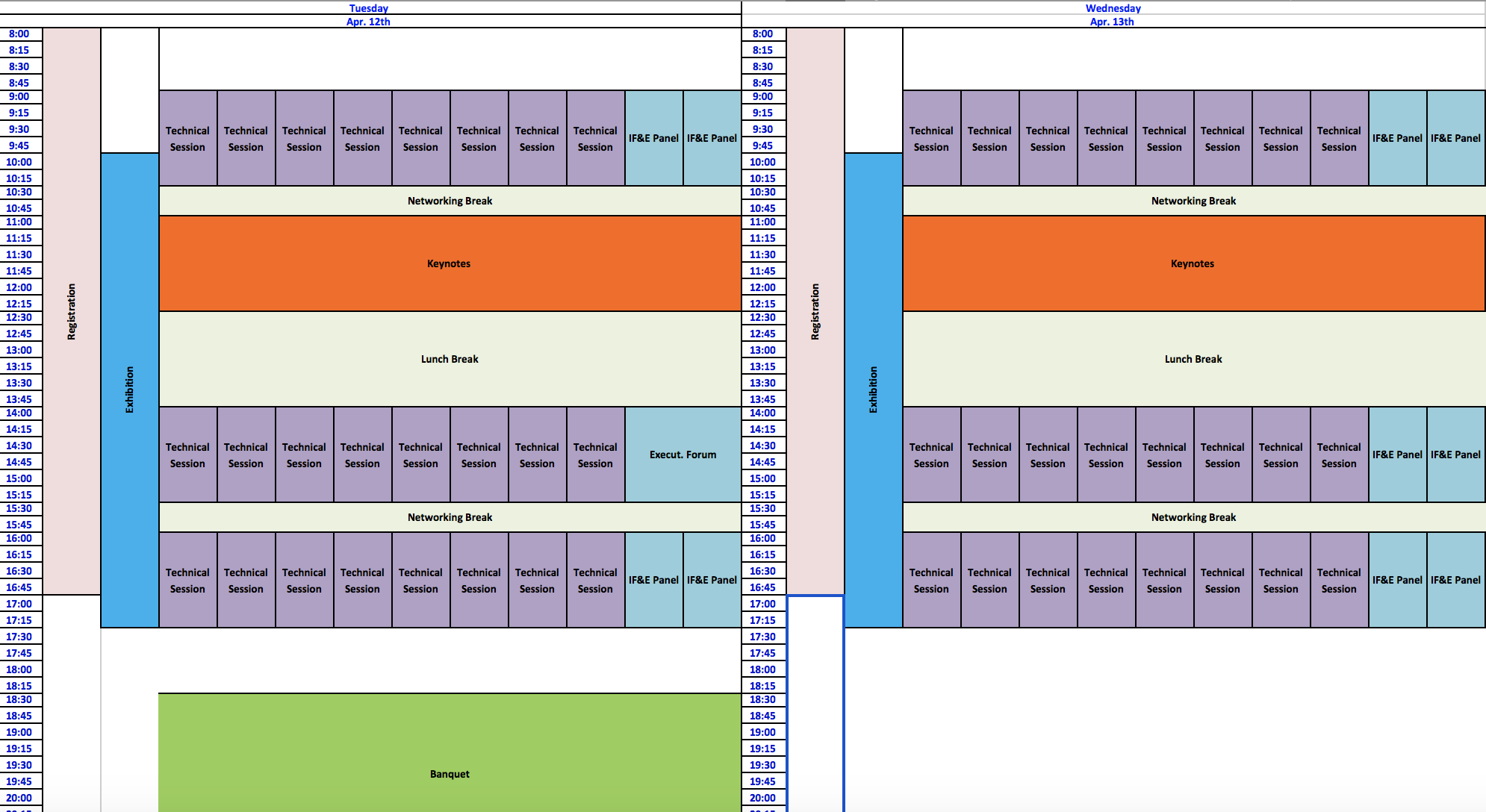 IEEE 	 WCNC 2022
                          Austin, TX
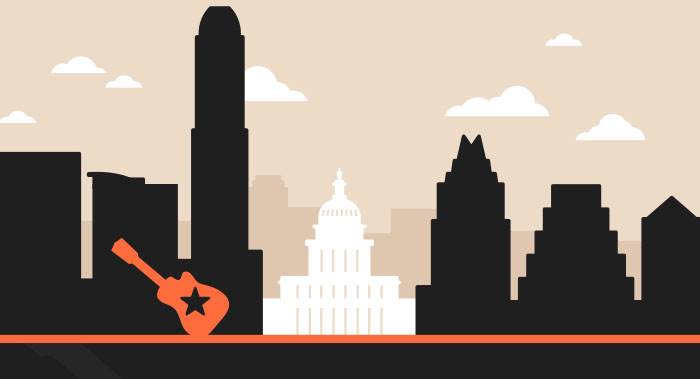 Austin Hilton
500 East 4nd Street
Austin, Texas 78701
512.482.8000
www.austin.hilton.com
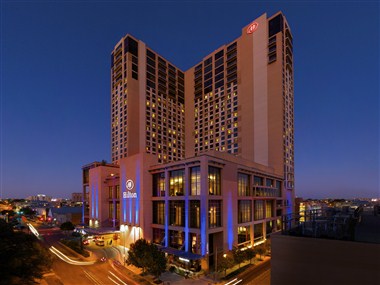 Conference Meetings Space
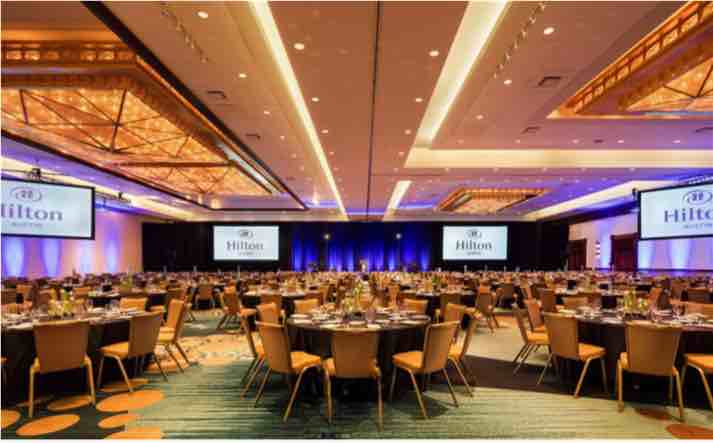 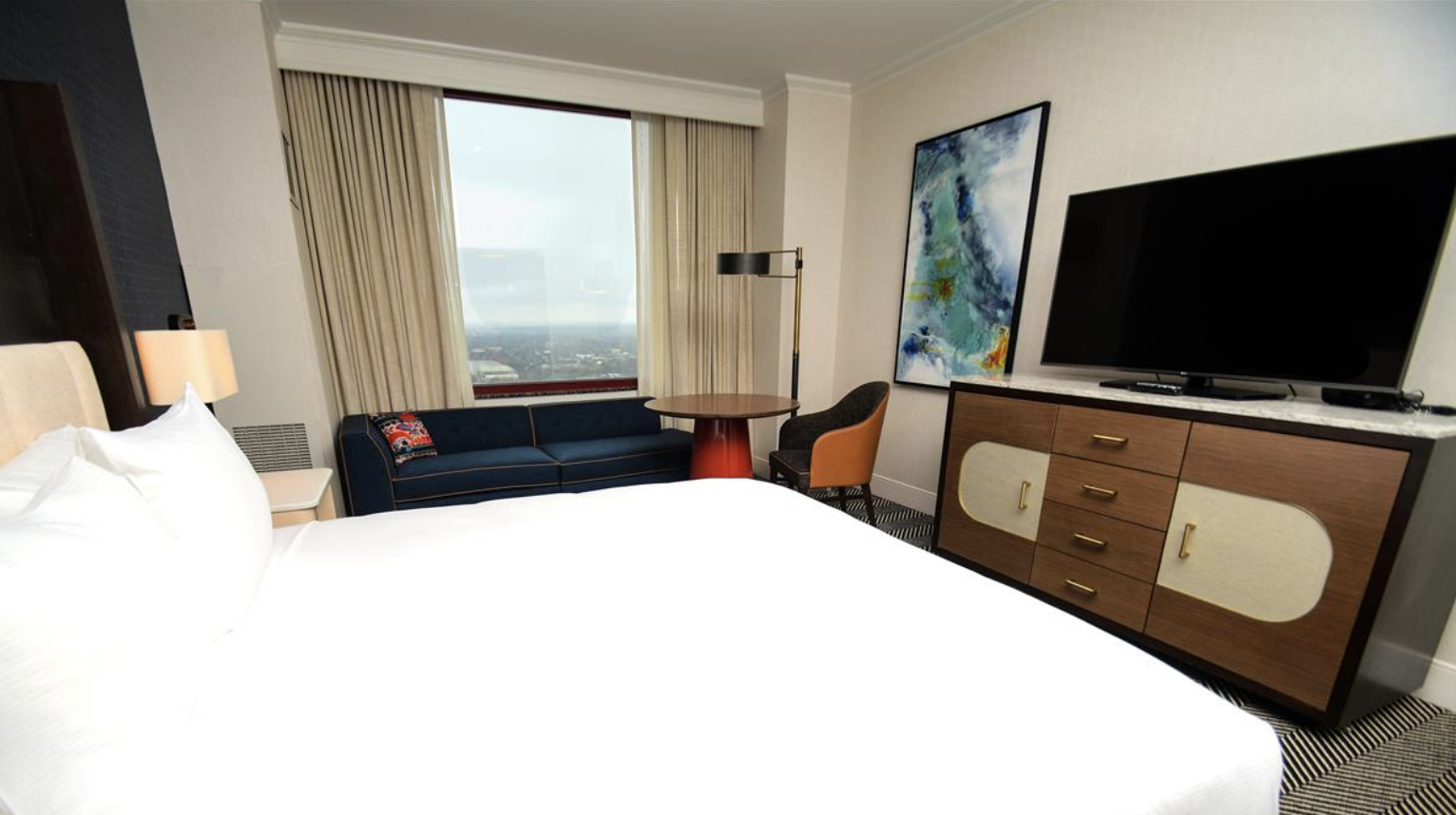 IEEE 	 WCNC 2022
                          Austin, TX
WCNC 2022  - April 10-13
Hilton Hotel Allocated space
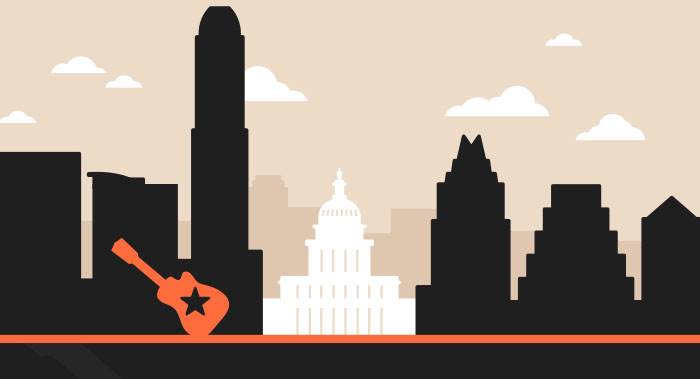 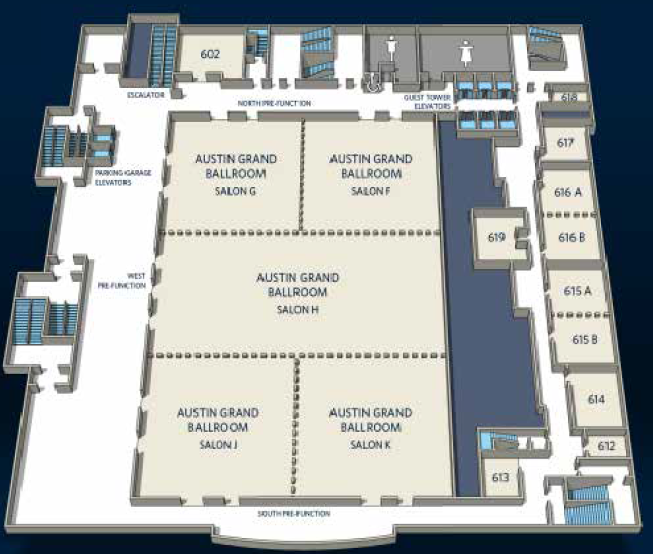 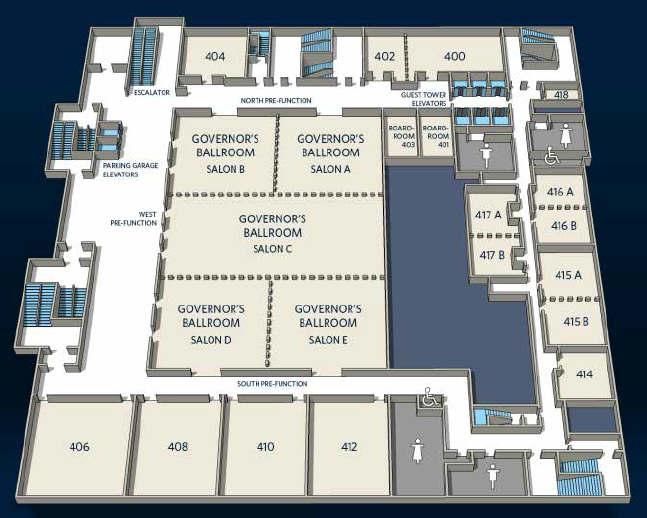 General Session / 1-2 Breakouts
Reg Desk A
Lunch / Exhibits
Not Available
8
4th Floor
6th Floor
8
IEEE 	 WCNC 2022
                          Austin, TX
WCNC 2022  - April 10-13
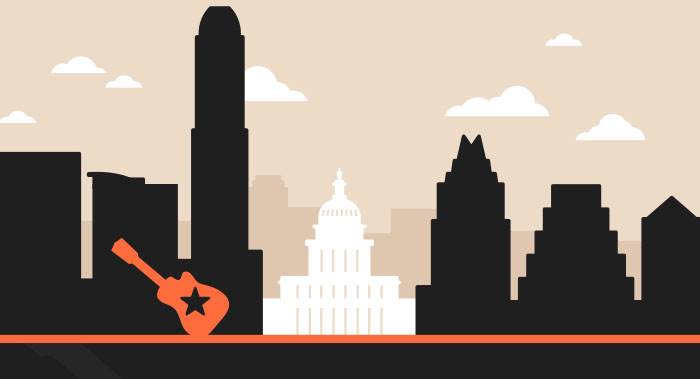 https://wcnc2022.ieee-wcnc.org
On-site visit – Banquet space
Austin Central Library Event Center
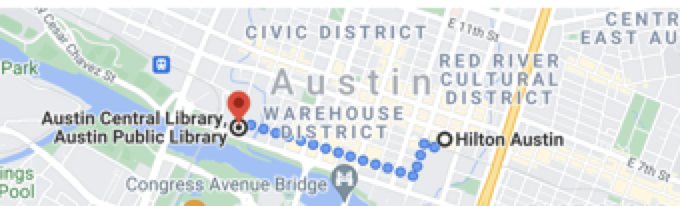 https://library.austintexas.gov/
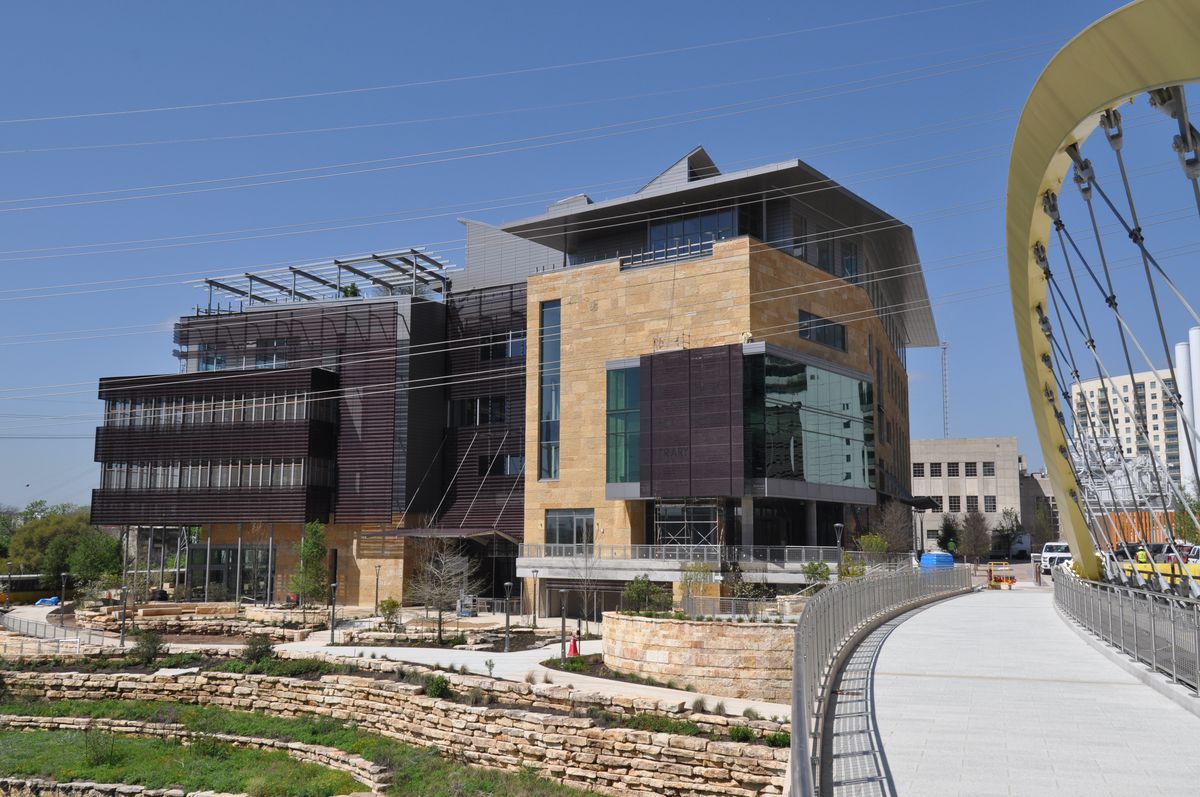 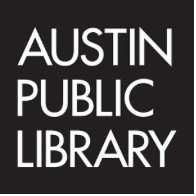 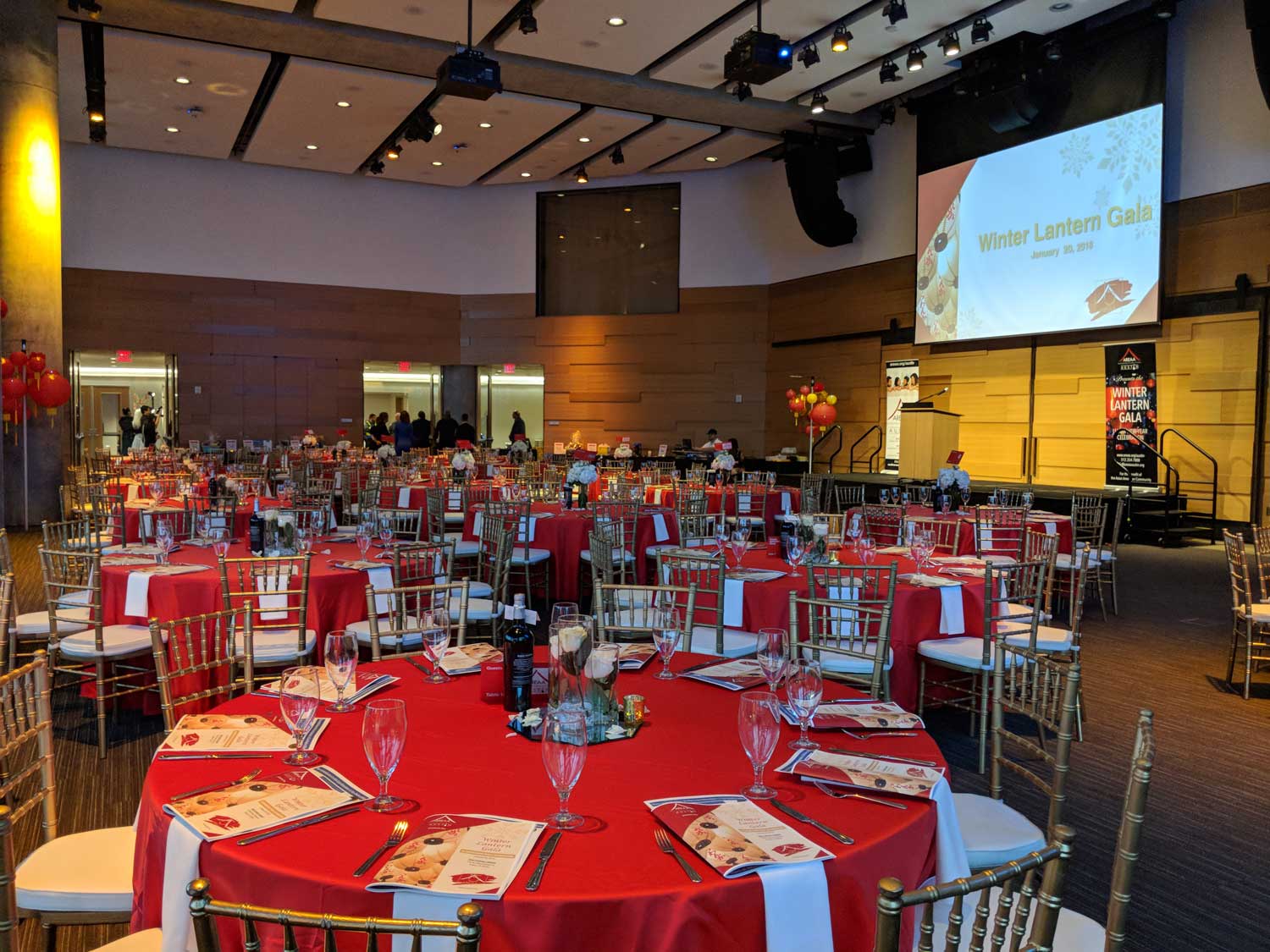 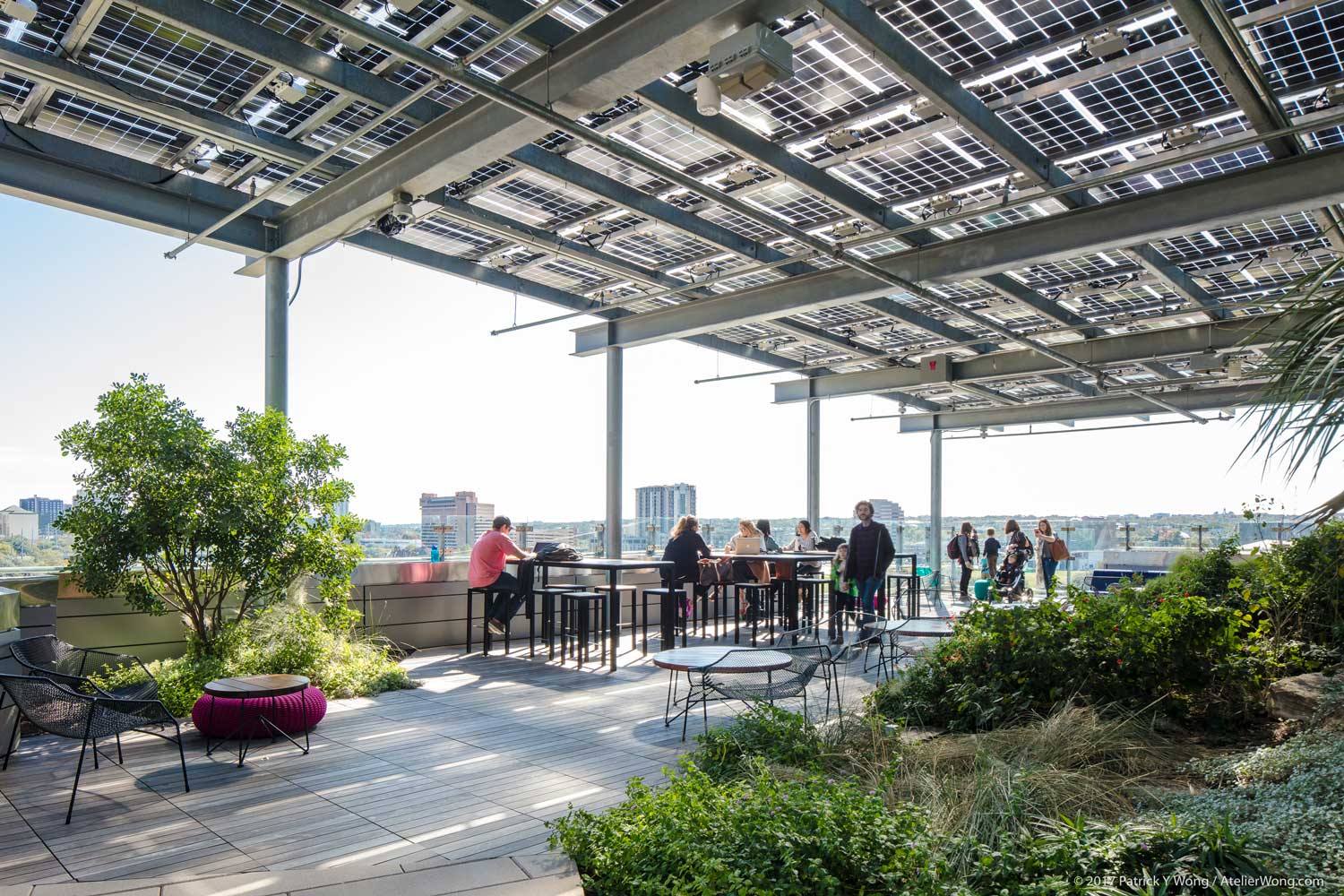 Roof Garden
WCNC 2022 Banquet Hours
Doors open 6:30 pm
Bars open 6:30 pm until 8:30pm
Dinner served 7:30 pm
Event ends by 9 pm
Departure by 10 pm
IEEE 	 WCNC 2022
                          Austin, TX
WCNC 2022  - April 10-13
WCNC 2022 Enhanced Industry Program
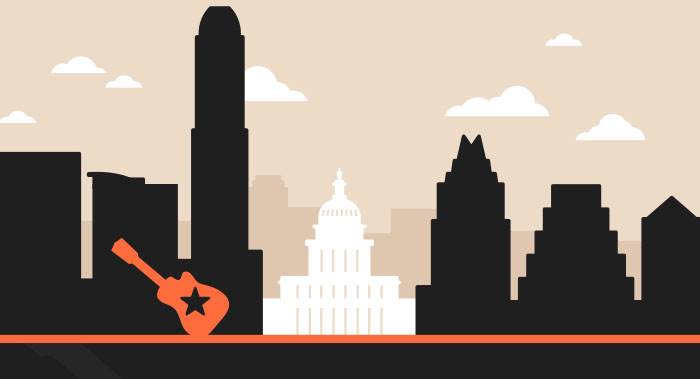 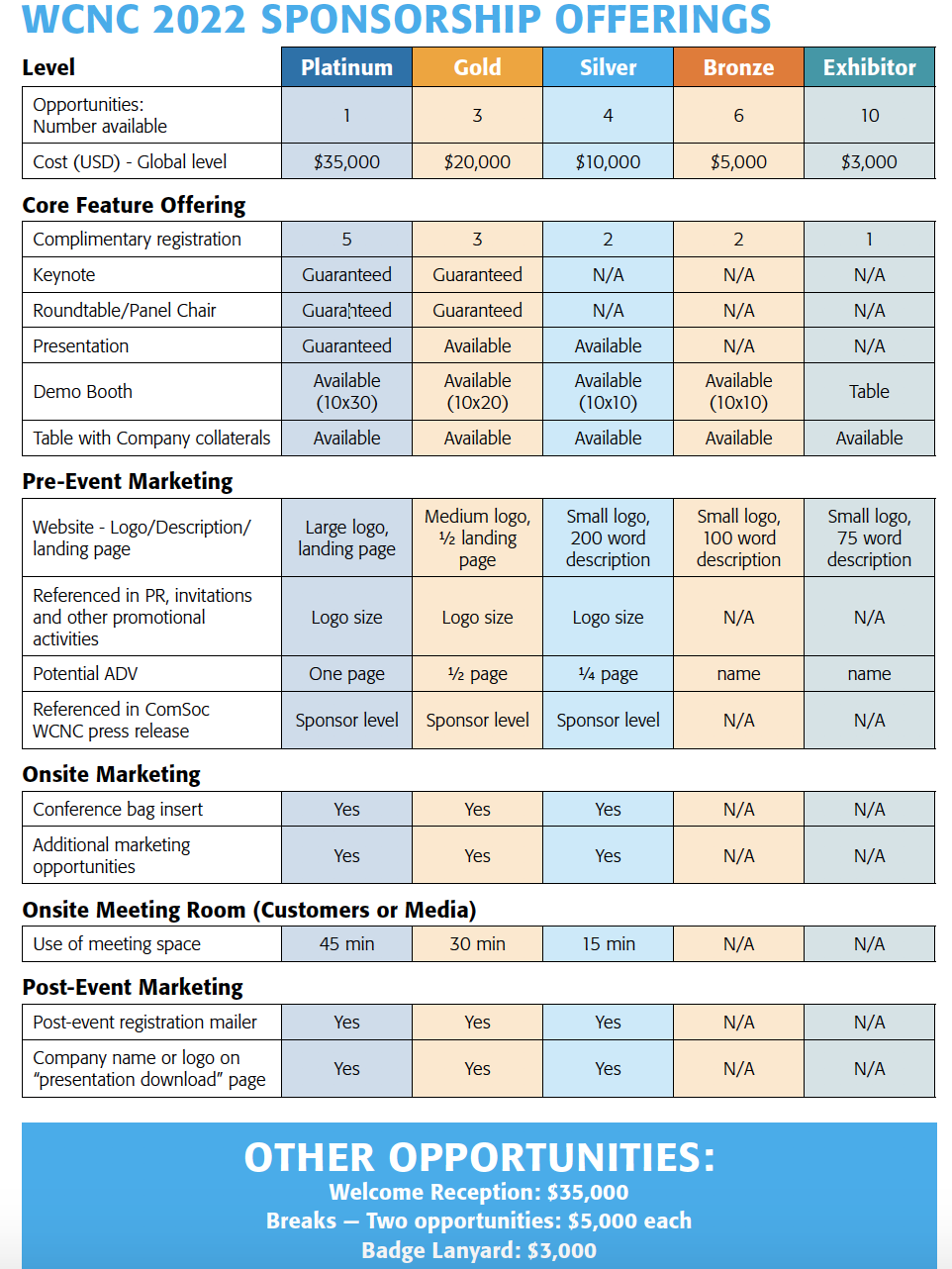 IEEE 	 WCNC 2022
                          Austin, TX
WCNC 2022  - April 10-13
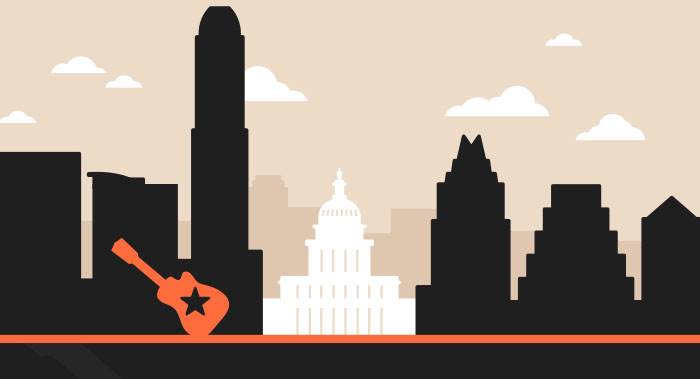 https://wcnc2022.ieee-wcnc.org
Content Collection, Delivery Platform and Space/Location
IND 
LDR
IND 
Forum
TRK
  1
TRK
  2
TRK
  3
TRK
  4
Others
WS/TUT
Content Generation
KN
Panels
Repository - Google Drive
Content/Platform
Content (Tech, IF&E)
Platform (OPS)
Repository - EDAS
Program Components Matrix / website/ mobile/
Delivery Hybrid Platform
Space/Rooms/Location
Space Allocation (OPS)
Contractual Space (LA)
Space Allocation (to Tech, Industry, others)
Space Ref. (plenary, breakout rooms, exhibits, lunch, ..)
TC – Technical Program
IF&E – Industry Program
OPS - Operations
LA – Local Arrangement
[Speaker Notes: Technical


Peer review
Acceptance
Publication]
IEEE 	 WCNC 2022
                          Austin, TX
WCNC 2022  - April 10-13
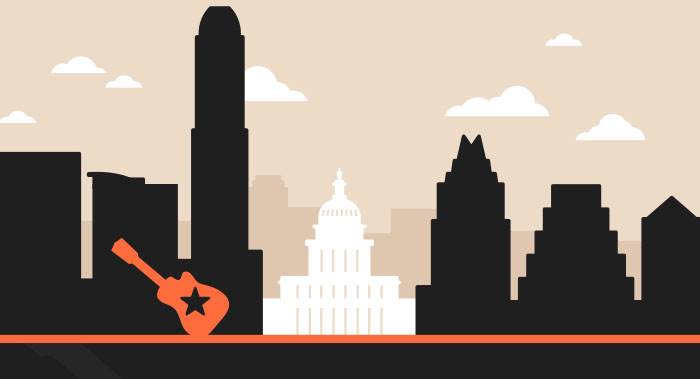 Volunteer Help Needed
TECHNICAL MARKETING, MESSAGING AND COMMUNICATIONS 
OUTREACH TECHNICAL COMMUNITY AND LOCAL COMPANIES
WEBSITE SUPPORT 
OPERATIONS SUPPORT
LOCAL ARRANGEMENT


If interested email fawzi behmann @ f.behmann@ieee.org